Jednobunkové  organizmy
BIOLÓGIA, 6. ročník
sú to: rastliny, živočíchy, huby aj baktérie
ich telo tvorí len jedna bunka, ktorá vykonáva všetky životné funkcie
pohybuje sa
prijíma potravu
dýcha
vylučuje odpadové látky
rozmnožuje sa
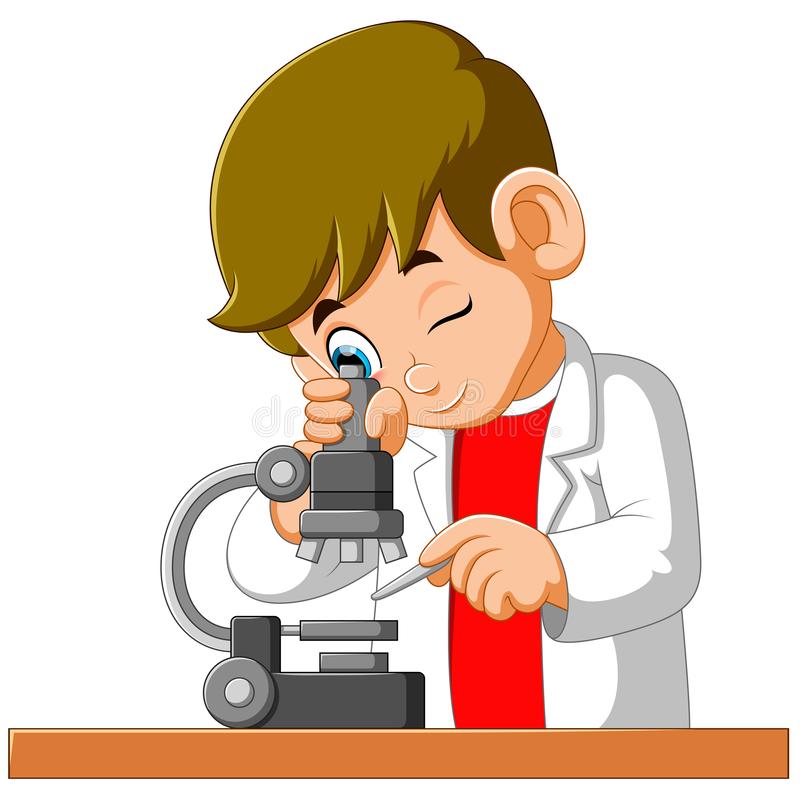 Jednobunkové rastliny – riasy
výskyt: voda, vlhké prostredie
obsahujú chlorofyl → prebieha v nich fotosyntéza → produkujú kyslík
zástupcovia:
drobnozrnko: žije na vlhkej kôre stromov
chlorella: sladkovodné stojaté vody
červenoočko: sladkovodné stojaté vody
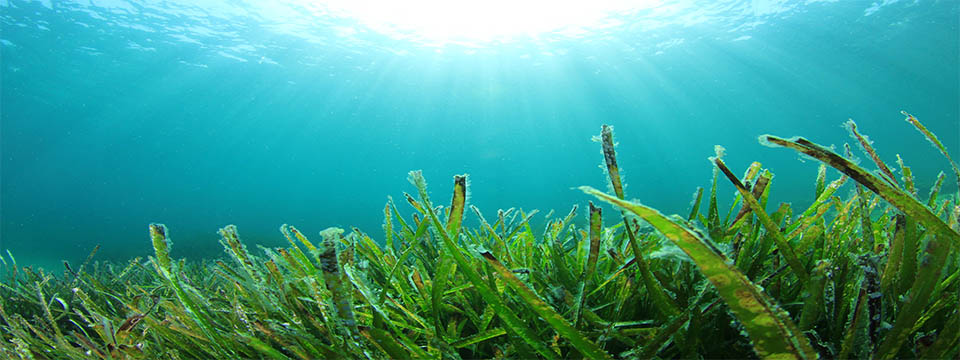 drobnozrnko
žije jednotlivo alebo v kolóniách
je rozšírené po celom svete
najmä po daždi tvorí zelené povlaky na stromoch, múroch, plotoch ale i v kalužiach
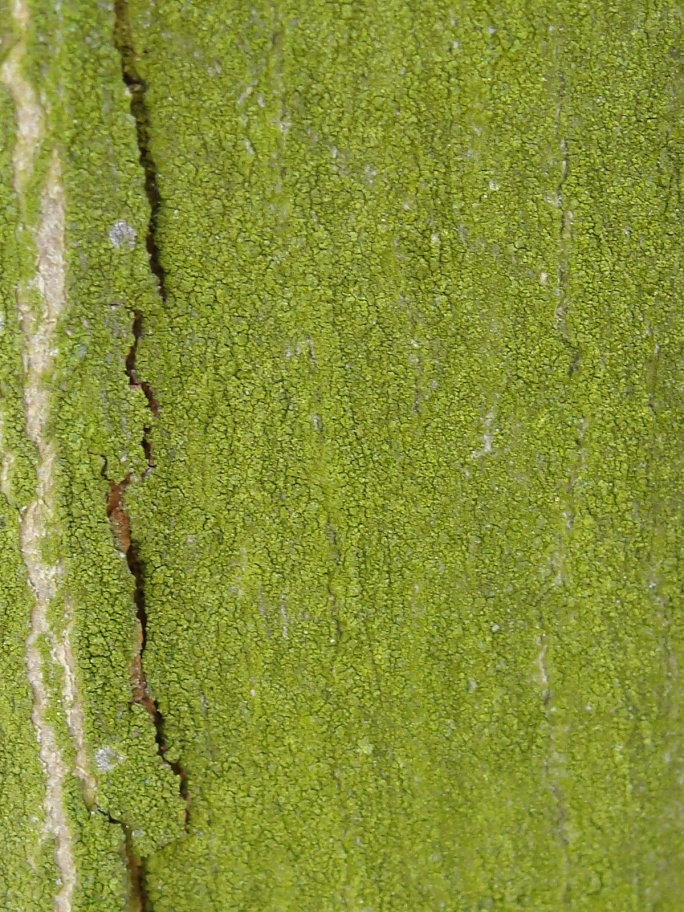 chlorella
obsahuje veľa chlorofylu, bielkovín, minerálnych látok a ďalších živín
využíva sa i ako výživový doplnok
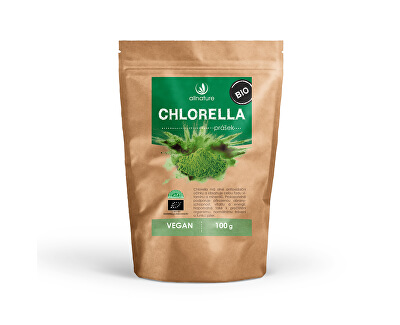 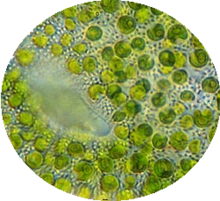 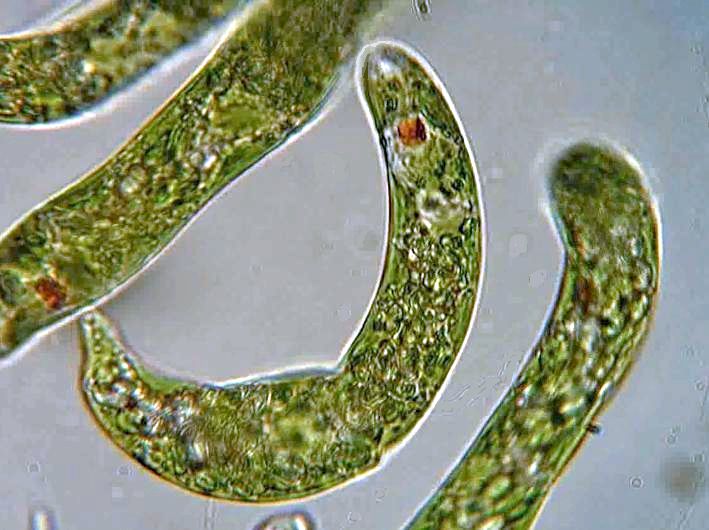 červenoočko
pohybuje sa pomocou 
    vláknitého bičíka
červenou škvrnou vnímajú svetlo  
výživa: ak má dostatok organických látok → ako živočích; po vyčerpaní org. látok → fotosyntézou
video
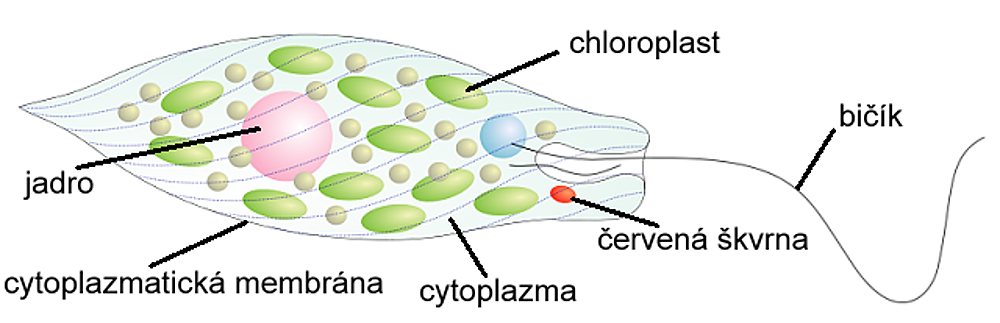 Jednobunkové živočíchy – prvoky
črievička veľká
živí sa baktériami a inými jednobunkovcami
pohyb ═ brvami
vo vnútri tela má 
    rôzne bunkové 
     orgánčeky

video
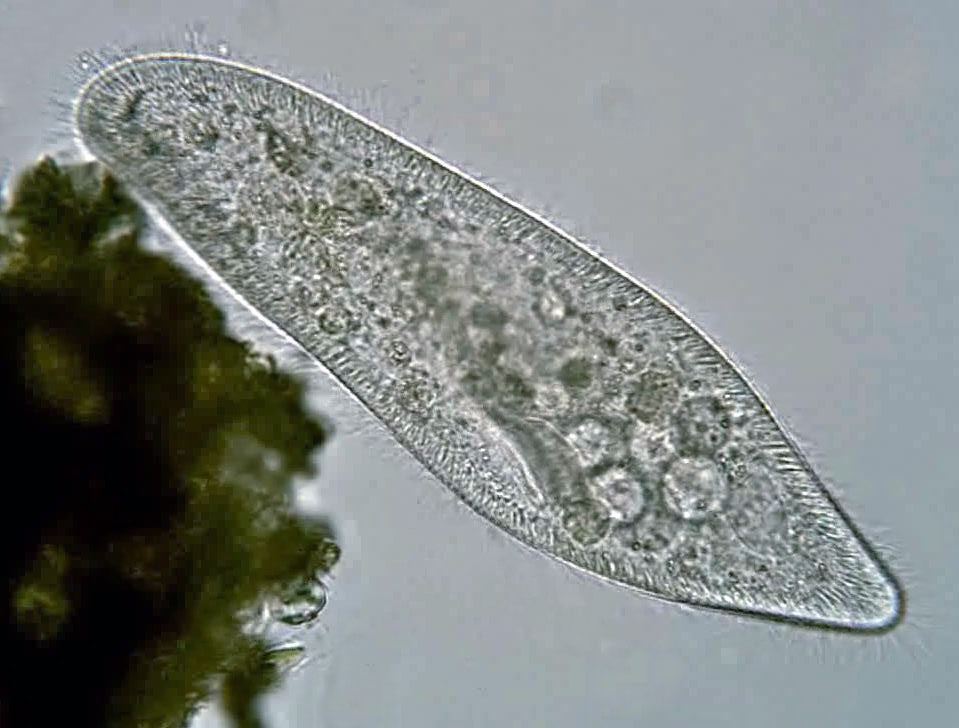 stiahnuteľná vakuola (vylučuje nadbytočnú vodu a škodlivé látky)
cytoplazmatická blana
brvy
jadro (riadi životné procesy)
jadierko (riadi rozmnožovanie)
potravová vakuola (trávi sa v nich potrava)
bunkové ústočká (prijíma nimi potravu - baktérie)
rozmnožovanie črievičky:
nepohlavne – delením 
najskôr sa rozdelia jadrá a následne sa priečne rozdelí celá bunka




2.  pohlavne – spájaním 
dve črievičky sa spoja a 
vymenia si časti malého jadra
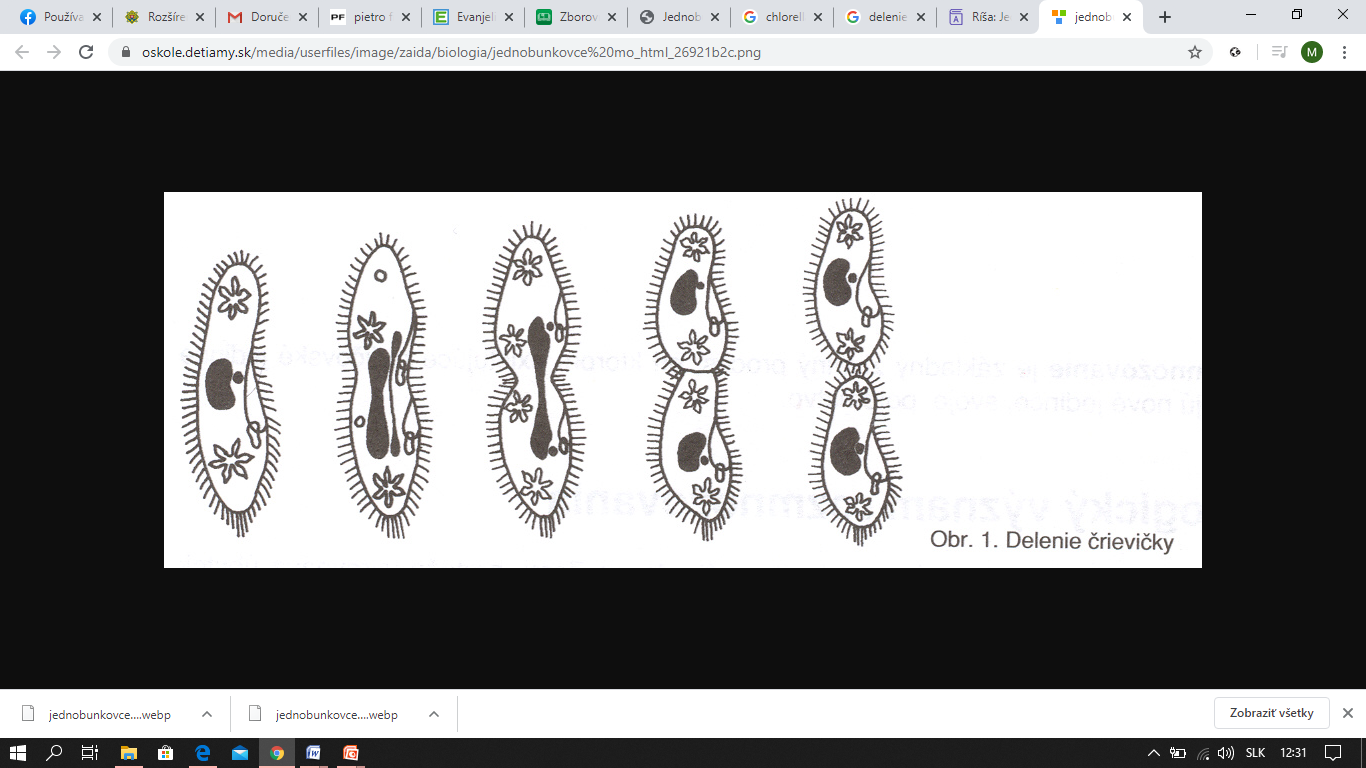 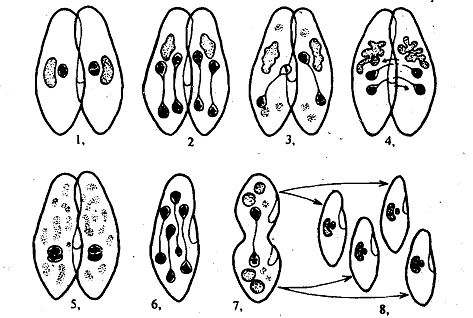 meňavka veľká
- dokáže meniť tvar tela
- prelievaním vnútornej časti tela (cytoplazmy) vysúva výbežky – panôžky → 
    tým sa pohybuje aj chytá 
    potravu

video
video
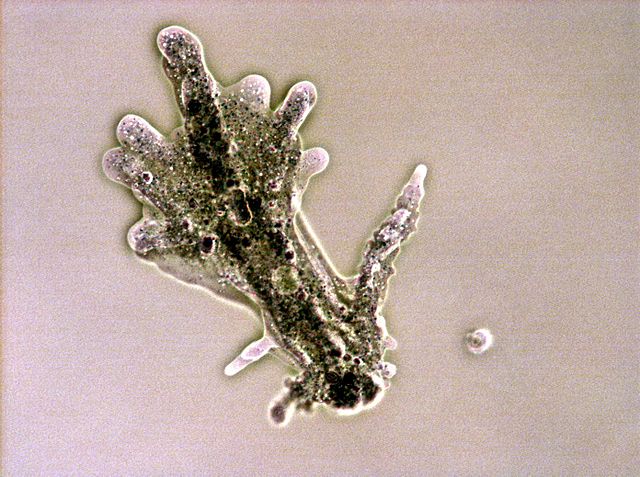 cytoplazma
panôžky
jadro
potravová vakuola